Julie Administrative
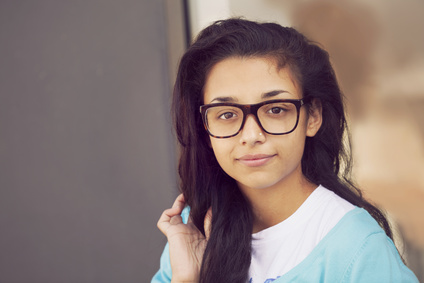 Assistante Administrative, 8 ans d’expérience
A propos de moi
Assistante Administrative confirmée à la recherche de nouvelles opportunités. Possédant 7 années d'expérience dans ce métier, je souhaiterais désormais étendre mes compétences. Très à l'aise avec les nombreuses activités administratives qu'exige une entreprise pour son bon fonctionnement, je dispose d'un grand savoir-être et d'importants savoir-faire.
Expériences Professionnelles
Contact
+336 01 02 03 04
votre.nom.prenom@gnail.com
Marseille, France
linkedin.com/votre-profil
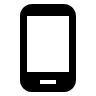 Assistante Administrative chez FGM à Rennes de 2018 à Aujourd’hui
Gestion du secrétariat
Gestion des achats de fournitures et des stocks
Enregistrement comptable et archivage
Informer et conseiller les agents sur leur situation professionnelle (congés, paies)

Assistante Administrative chez Jopair à Rennes de 2017 à 2018
Administration des ventes
Gestion du personnel comprenant les ressources humaines, le planning et la planification des heures des salariés
Saisie de documents numériques et classification
Informer et conseiller le responsable de la structure sur la réglementation et les procédures en vigueur

Apprentie Assistante Administrative chez Laroy de 2015 à 2017
Gestion du secrétariat
Suivi des dossiers, actualisation des données de suivi d'activités
Rédaction et mise en page des documents juridiques
Organiser les déplacements professionnels de membres de l'équipe ou du responsable
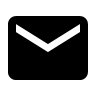 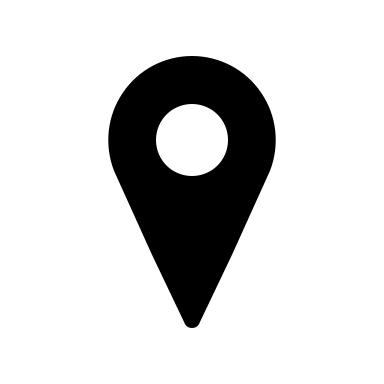 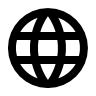 Compétences
Orthographe irréprochable
Techniques de prise de notes et de synthèse
Accueil de la clientèle et du standard téléphonique
Maitrise des outils bureautique (Word, Excel et PowerPoint).
Qualités
Sens du relationnel,
Rigueur administrative
Organisée
Intégrité
Gestion du stress
Formation
BTS SAM (Support à l’Action Managériale) en alternance à Saint-Brieuc de 2015 à 2017. Réalisé avec l'entreprise Laroy située à Rennes. Approfondissement de la culture générale, juridique, managériale et économique ainsi que de l'anglais.

Baccalauréat Sciences et Technologies du Management et de la Gestion au lycée EDOUARD à Saint-Brieuc de 2012 à 2015
Centres d’intérêt
Je suis passionnée de lecture, rédactrice web pour différents blogs à mes heures perdues, et j'apprécie l'athlétisme.